Y 3.3				      Volym och begränsningsarea
Geometri i tre dimensioner
En kropp har tre dimensioner – den breder ut sig i tre riktningar.
Den har en volym.
Några geometriska kroppar har speciella namn:
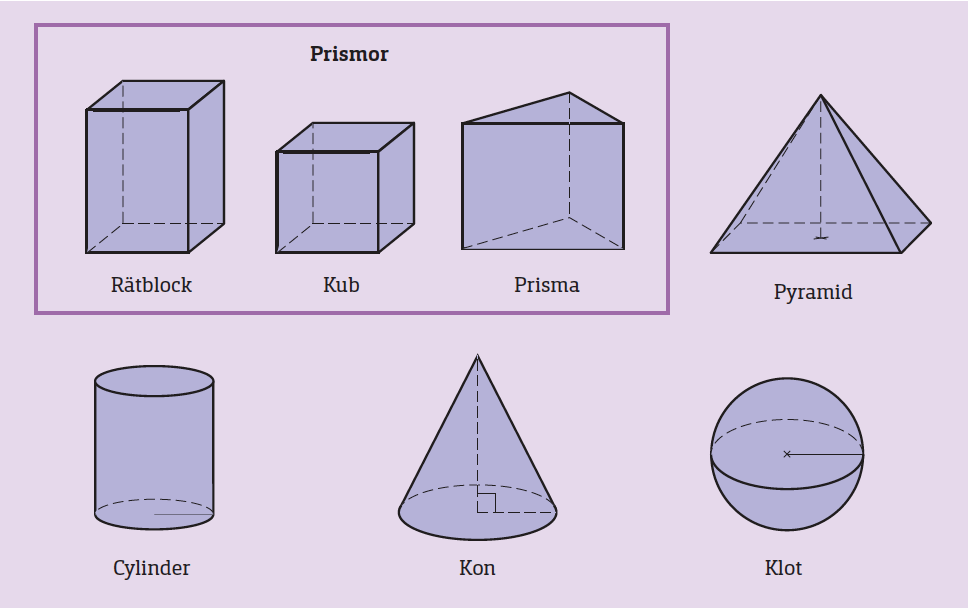 Rätblock
En rektangel har två dimensioner, längd och bredd. Om vi lägger till en tredje dimension, höjd, får vi ett så kallat rätblock.
I ett rätblock är att alla vinklar mellan sidoytorna är räta. Den yta som rätblocket står på kallas basyta.
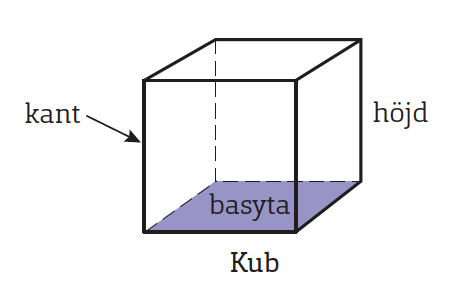 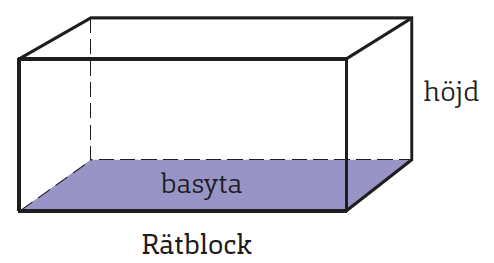 Om alla kanter i ett rätblock är lika långa så är sidoytorna kvadrater. Rätblocket kallas då för en kub.
Volymen av ett rätblock
Med volym menas hur stor en kropp är.
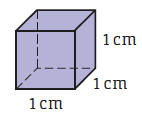 En sådan kub har volymen 1 cm3 (en kubikcentimeter).
När man beräknar en kropps volym utgår man från en kub där kanterna är 1 cm.
1 cm3
13 cm3 =
1 ∙ 1 ∙ 1 ∙ cm ∙ cm ∙ cm =
Volymen =
1 cm ∙ 1 cm ∙ 1 cm =
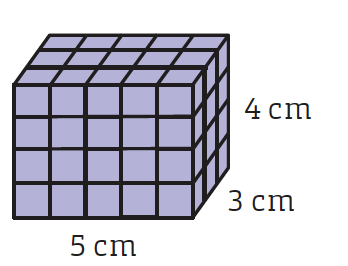 Det här rätblocket har en basyta med arean 5 · 3 cm2 = 15 cm2.
På den ytan kan vi lägga 15 kuber med volymen 1 cm3.
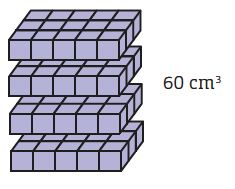 Eftersom rätblockets höjd är 4 cm så får det sammanlagt plats:
15 · 4 kuber =
60 kuber med volymen 1 cm3.
Rätblockets volym är alltså 60 cm3.
Vi ser att vi kan räkna ut volymen (V) genom att multiplicera basytans area (B) med höjden (h).
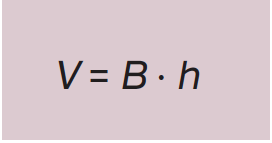 Begränsningsarea
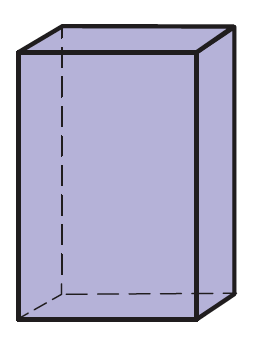 En kartong med formen av ett rätblock:
Om rätblocket viks ut så bildar de sex ytorna en plan figur som består av rektanglar.
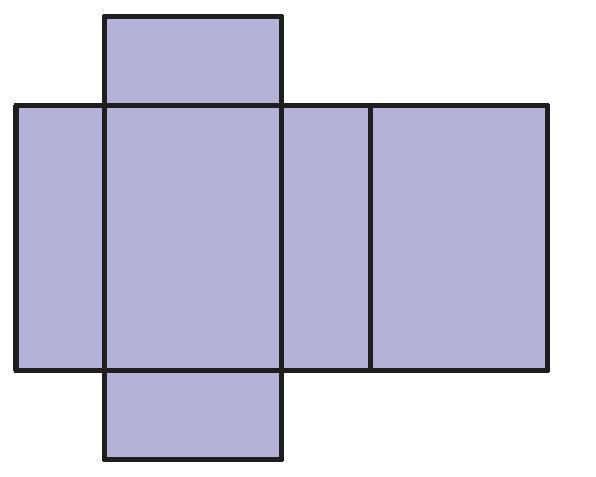 Om vi adderar rektanglarnas area, får vi kartongens begränsningsarea.
a) Hur stor volym har asken? Avrunda till hela kubikcentimeter. 
b) Hur stor är begränsningsarean?
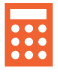 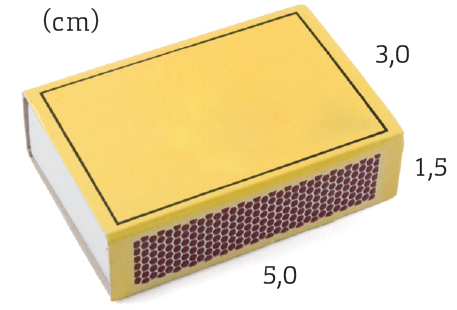 a)			V = B ∙ h
15 cm2
Basytan :
5 ∙ 3 cm2 =
h :
1,5 cm
23 cm3
Volymen :
15 ∙  1,5 cm3 =
22,5 cm3 ≈
15 cm2
b)	    Två av sidoytorna har arean :
5 ∙ 3 cm2 =
7,5 cm2
Två av sidoytorna har arean :
5 ∙ 1,5 cm2 =
4,5 cm2
Två av sidoytorna har arean :
3 ∙ 1,5 cm2 =
54 cm2
(2 ∙ 15 + 2 ∙ 7,5 + 2 ∙ 4,5) cm2 =
Begränsningsarean :
Svar:  a)	 Volymen är 23 cm3.
	    b)  Begräsningsarean är 54 cm2.